September 2024
RU adaptation signaling in UL TB transmission
Date: 2024-9-2
Authors:
Slide 1
Yapu Li, OPPO
September 2024
Introduction
In UL TB MU transmission, STA may adapt allocated RU/MRU according to the state of medium to improve throughput [1].
In [2-3], the allowed RU/MRU size and the explicit signaling in TB PPDU are mentioned.
In this contribution, we will share our design on UL TB RU adaptation signaling in trigger frame.
Slide 2
Yapu Li, OPPO
September 2024
Recap
In EHT, if CS is required, STA will not respond a TB PPDU when STA detects that any of the occupied 20 MHz channels containing the allocated RUs is not idle. 
It would degrade system throughput.
In RU adaptation, STA may adapt the allocated RUs to a smaller RU/MRU according to defined pattern and then transmit a TB PPDU.
f
f
SIFS
SIFS
Trigger frame
STA 1, 996-tone RU
Trigger frame
STA 1, 484+242-tone MRU
160MHz
160MHz
busy
busy
STA 2, 484-tone RU
STA 2, 484-tone RU
STA 3, 484-tone RU
STA 3, 484-tone RU
t
t
No RU adaptation
996-tone RU is wasted
STA 1 performed RU adaptation
996-tone RU is adapted to 484+242-tone MRU
Slide 3
Yapu Li, OPPO
September 2024
Signaling proposal
We can add a RU Adaptation Disabled subfield (1 bit) in trigger frame to indicate whether RU adaptation is disabled or not.
Option 1: In Common Info field 
A reserved bit, e.g. B22 in Common Info field.
Option 2: In User Info field
Option 2A: Reuse the UL FEC Coding Type subfield 
When RU/MRU is less than or equal to 242 tones, RU adaptation is not applicable. This field can be used to indicate UL FEC coding type.
When RU/MRU is larger than 242 tones, BCC is not applicable. This field can be used to indicate RU adaptation. 
Option 2B: Reuse a reserved bit, e.g. B25. 
But the reserved bits in the user field are very limited, other feature like DRU also need to be indicated per STA.
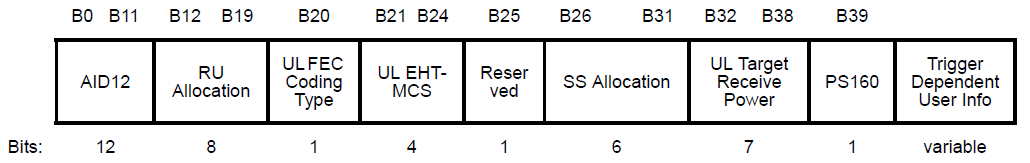 Slide 4
Yapu Li, OPPO
September 2024
Summary
In this contribution, we proposed 2 options to indicate whether the RU adaptation can be performed or not.
We prefer option 2A, reuse the UL FEC Coding Type subfield in User Info field.
It does not occupy a new bit, and allows STAs that support RU adaptation and STAs that do not support RU adaptation to participate in one UL TB transmission.
Slide 5
Yapu Li, OPPO
September 2024
References
[1] 11-20-1886-01-00be-RU Adaptation in TB UL MU Transmission
[2] 11-23-1967-01-00bn-Trigger based uplink adapted transmission
[3] 11-24-0848-00-00bn-Adapted Trigger based uplink transmission follow up
Slide 6
Yapu Li, OPPO
September 2024
SP 1
Do you agree to add the following text to the TGbn SFD?
Add an indication in trigger frame to indicate whether STA is allowed to adapt to the associated RU/MRU based on CCA results, where the size of the associated RU/MRU is smaller than the allocated RU/MRU.
The detailed indication is TBD

Y/N/A: //
Slide 7
Yapu Li, OPPO